Luyện tập
Bài 2: Các số 6, 7, 8, 9, 10
Tiết 2
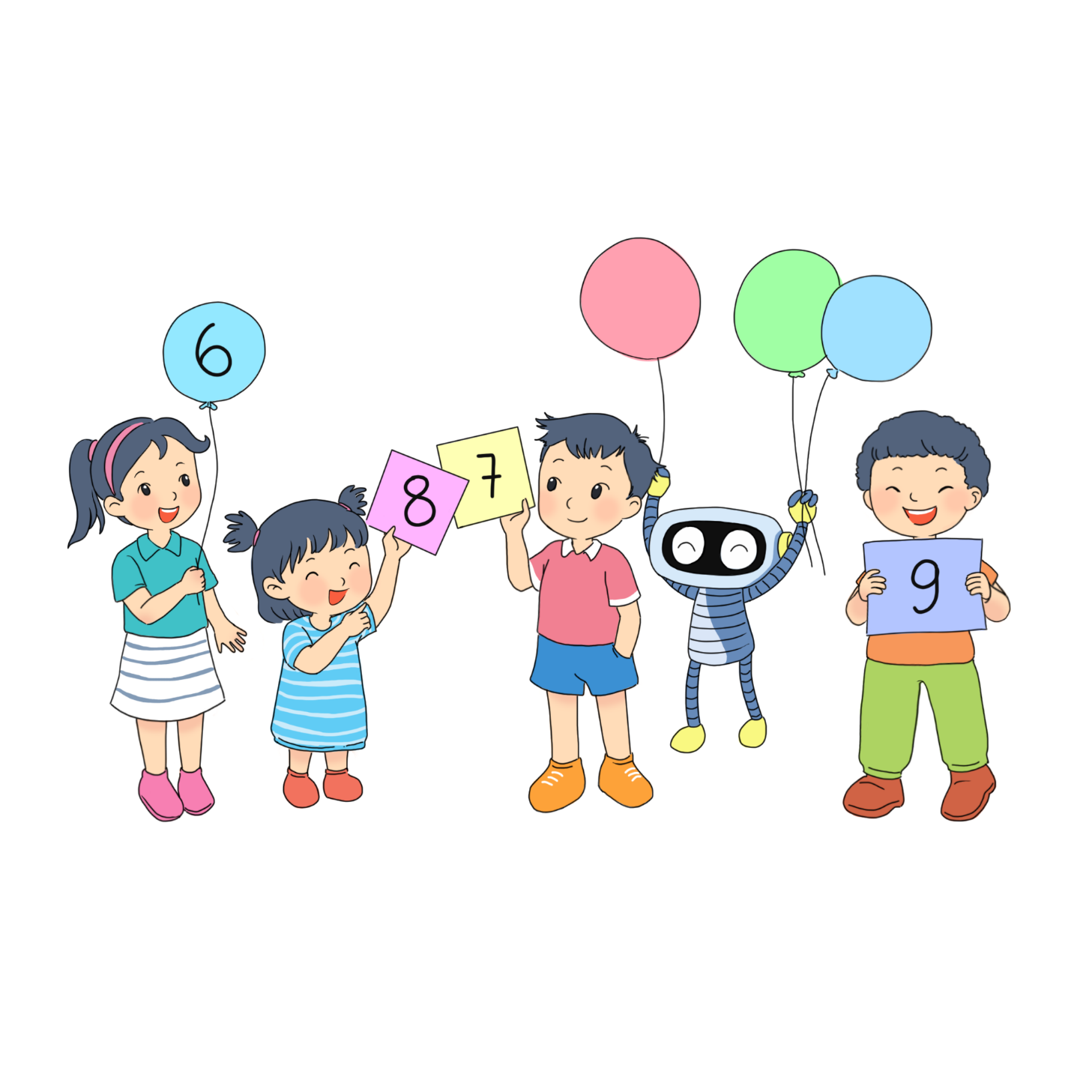 10
1. Đếm số con vật trong hình
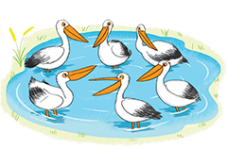 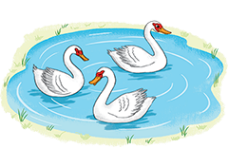 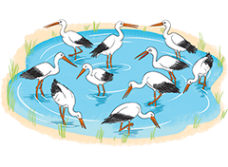 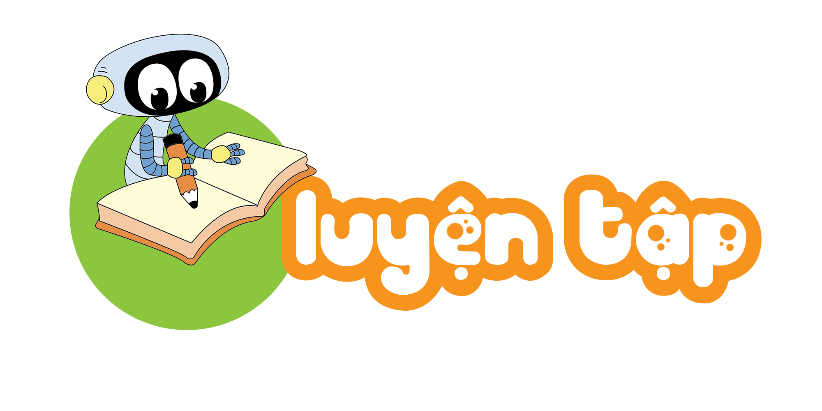 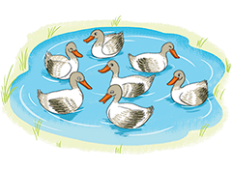 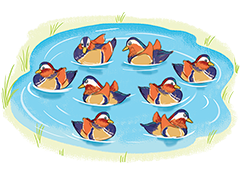 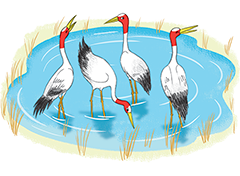 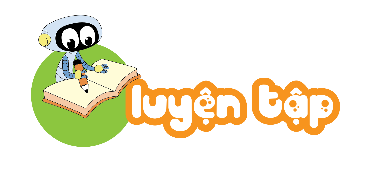 Đố các bạn có 
bao nhiêu con vật trong hình?
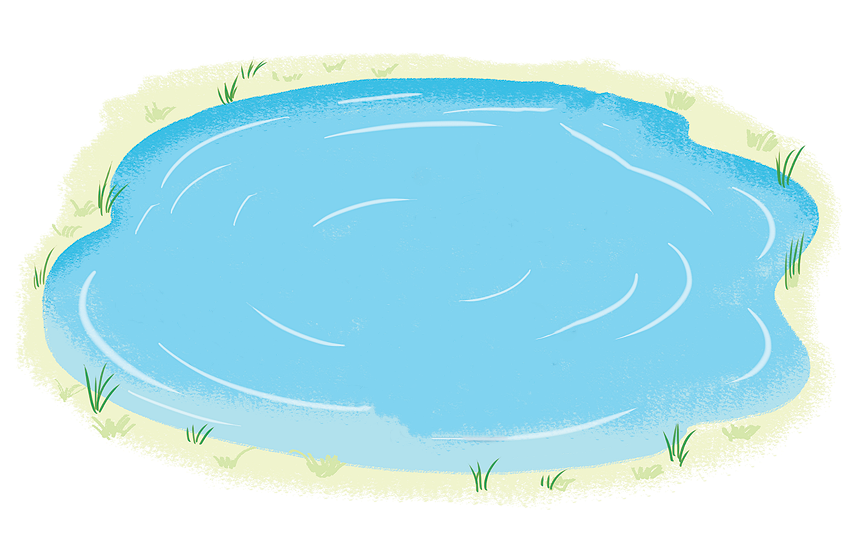 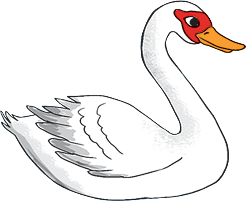 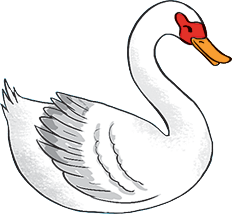 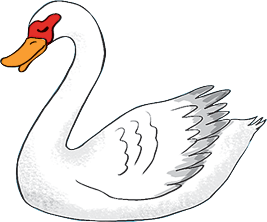 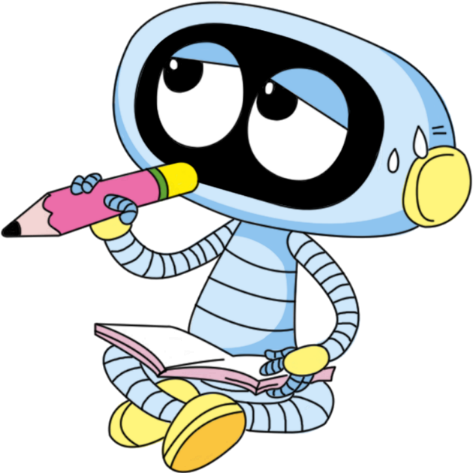 Đáp án
3
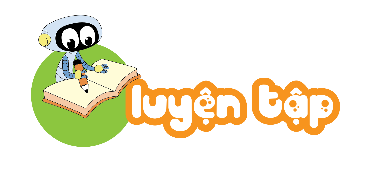 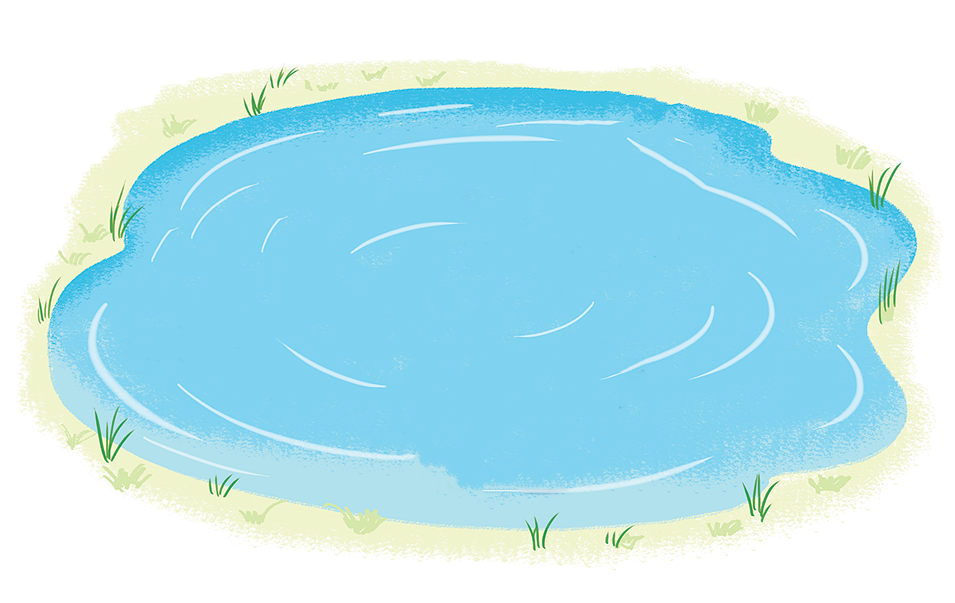 Đố các bạn có 
bao nhiêu con vật trong hình?
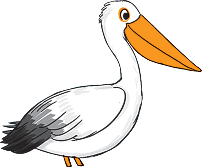 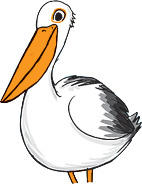 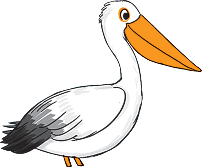 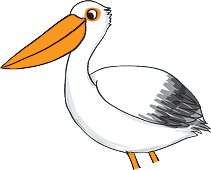 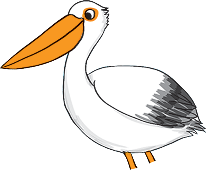 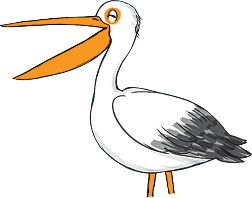 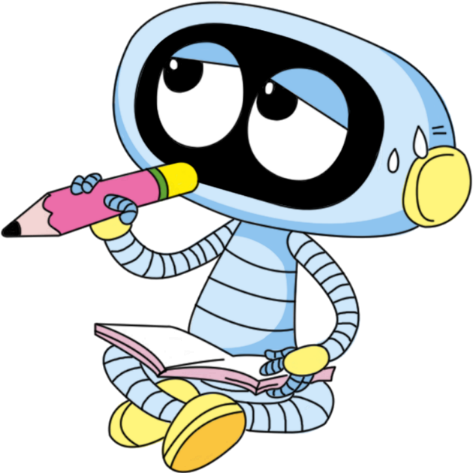 Đáp án
6
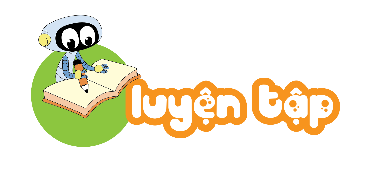 Đố các bạn có 
bao nhiêu con vật trong hình?
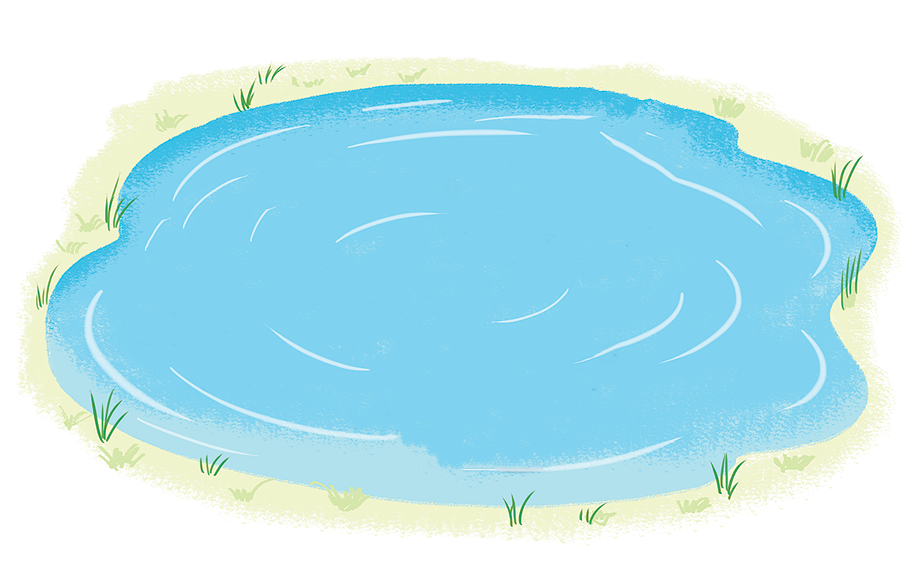 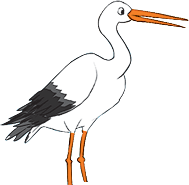 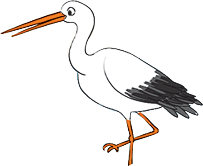 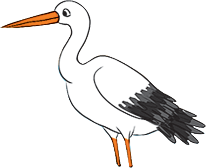 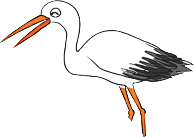 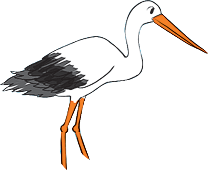 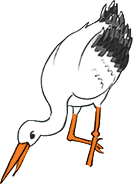 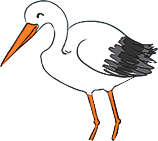 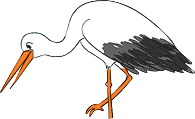 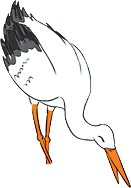 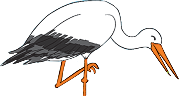 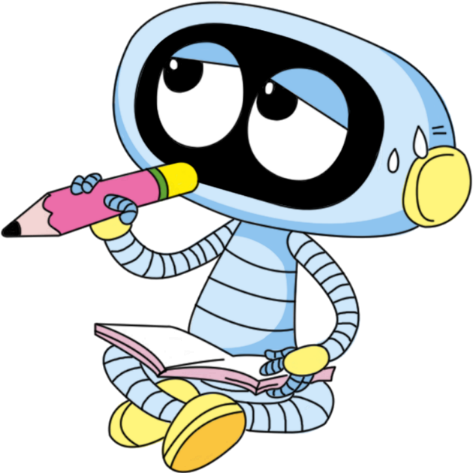 Đáp án
10
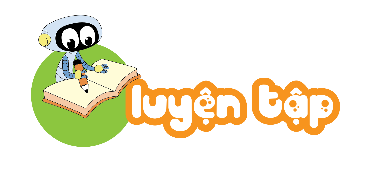 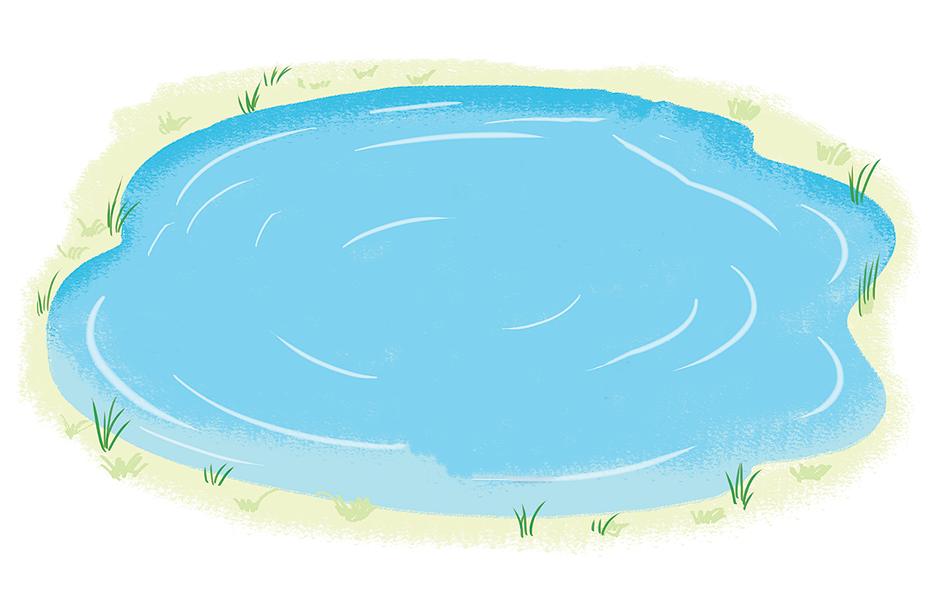 Đố các bạn có 
bao nhiêu con vật trong hình?
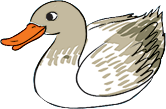 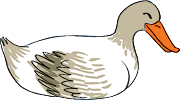 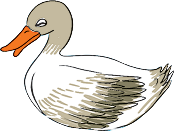 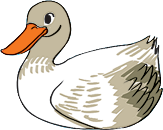 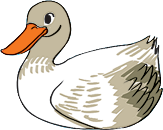 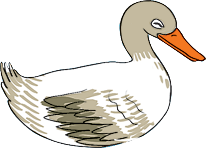 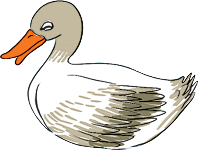 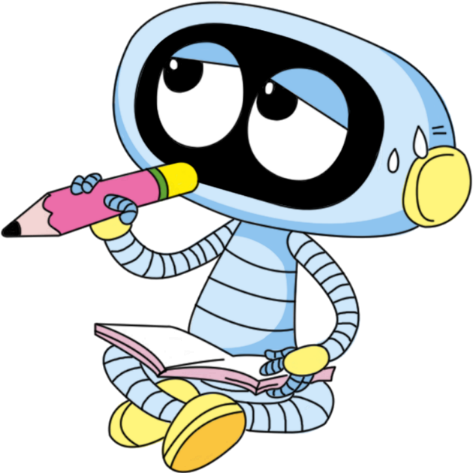 Đáp án
7
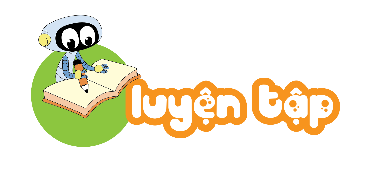 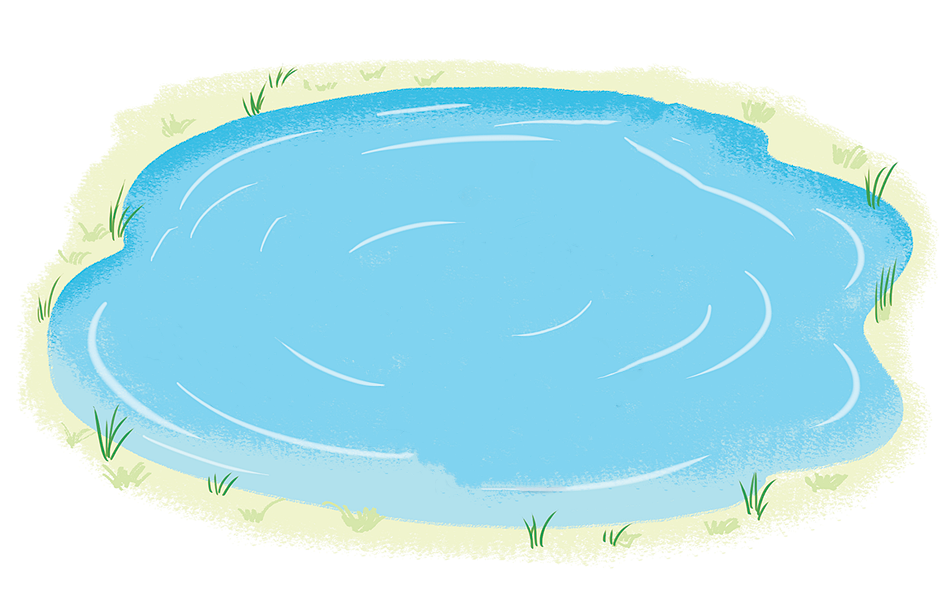 Đố các bạn có 
bao nhiêu con vật trong hình?
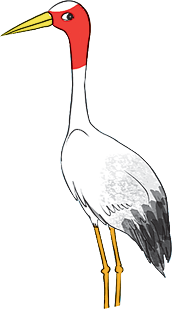 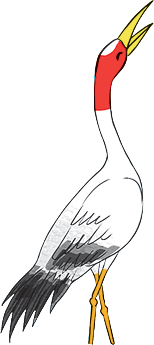 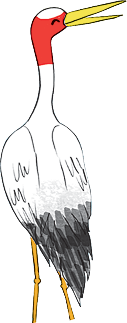 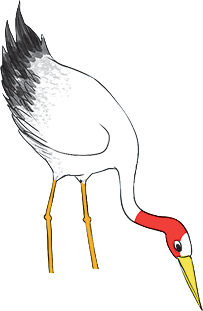 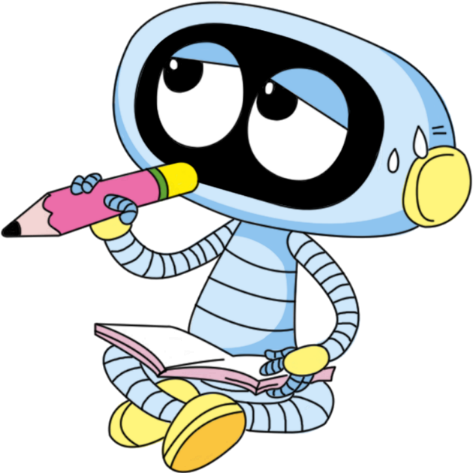 Đáp án
4
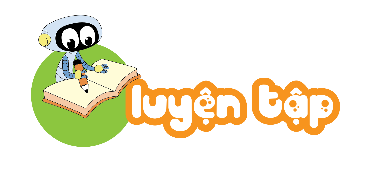 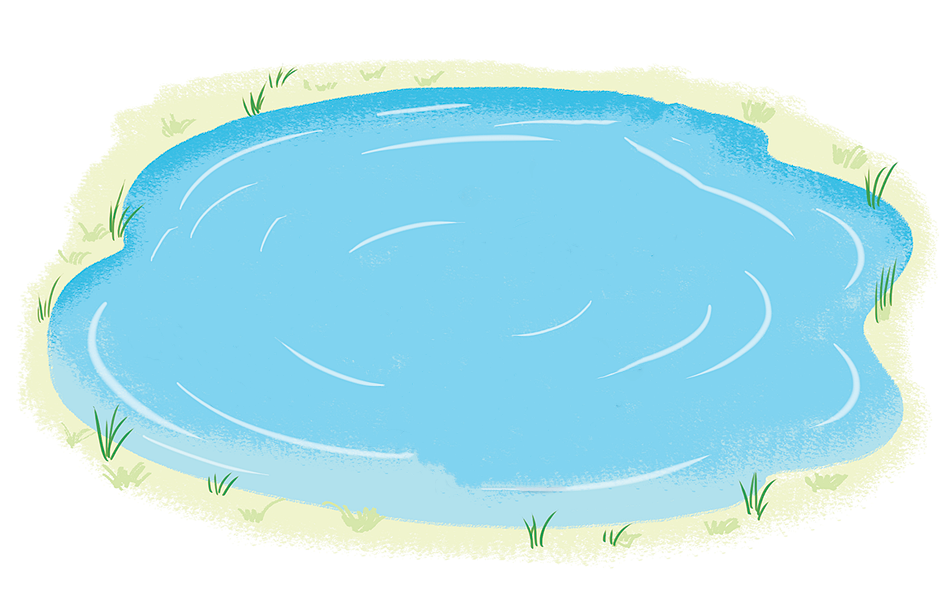 Đố các bạn có 
bao nhiêu con vật trong hình?
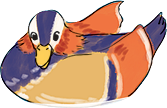 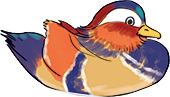 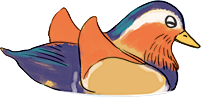 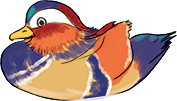 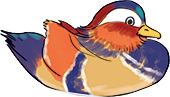 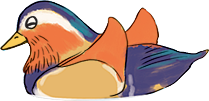 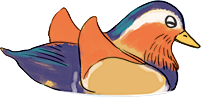 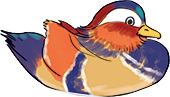 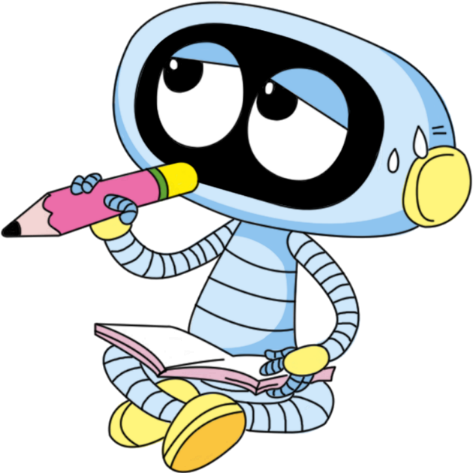 Đáp án
8
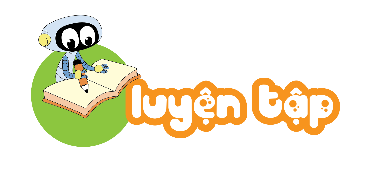 2. Chọn số thích hợp.
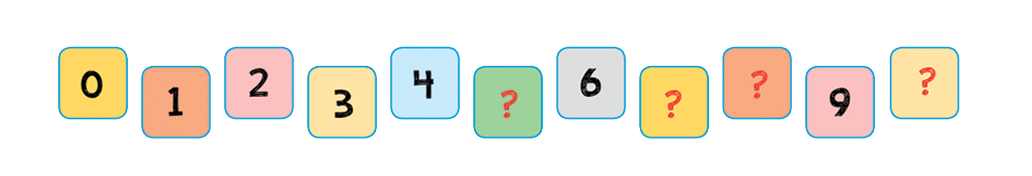 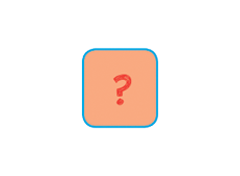 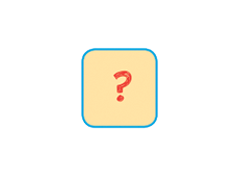 8
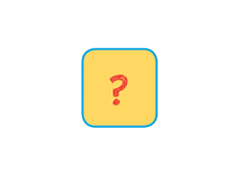 10
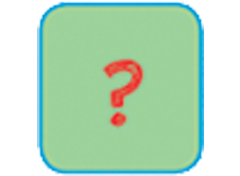 7
5
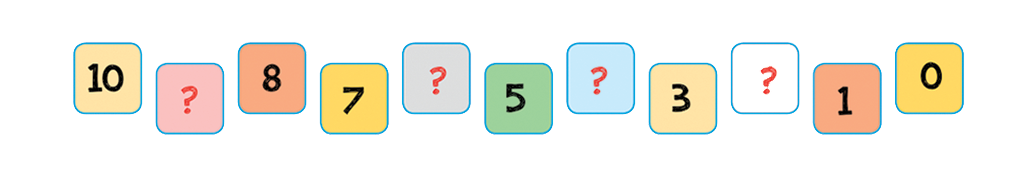 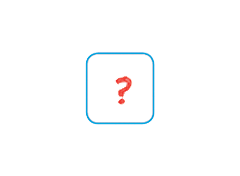 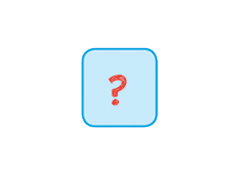 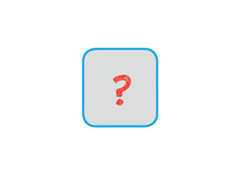 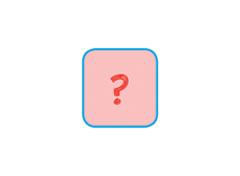 4
2
6
9
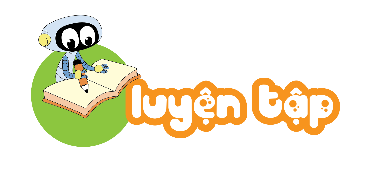 3. Có bao nhiêu con vật có 6 chân?
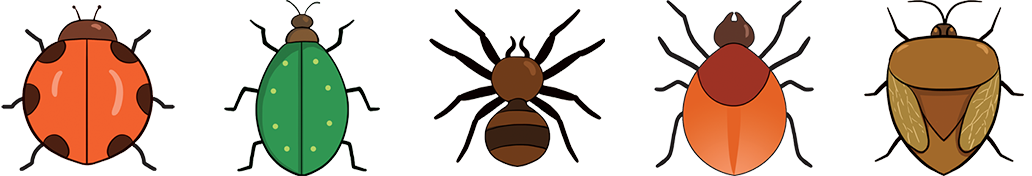 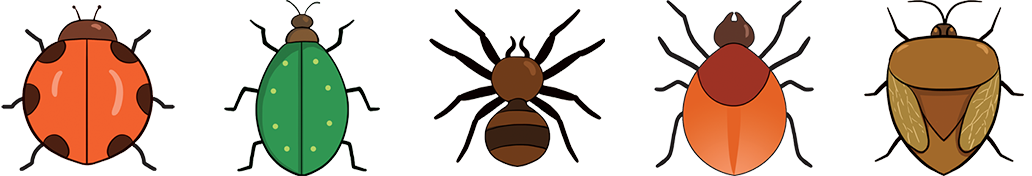 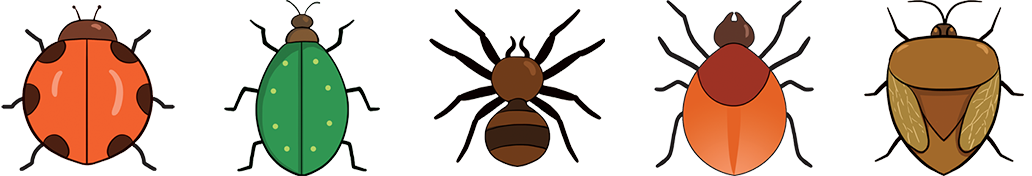 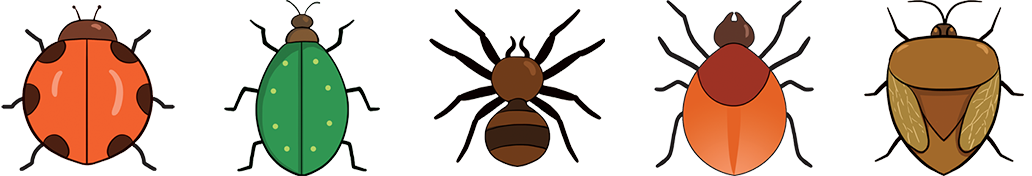 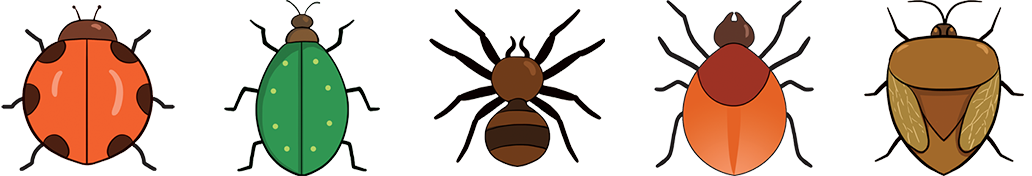 Đáp án
3
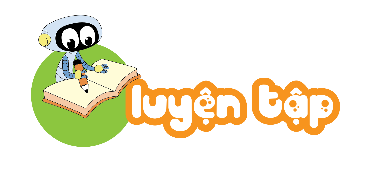 3. Có bao nhiêu con vật có 8 chân?
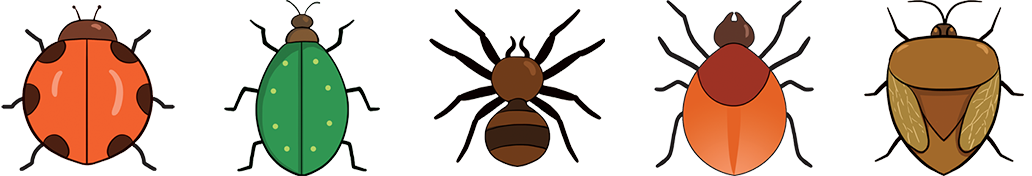 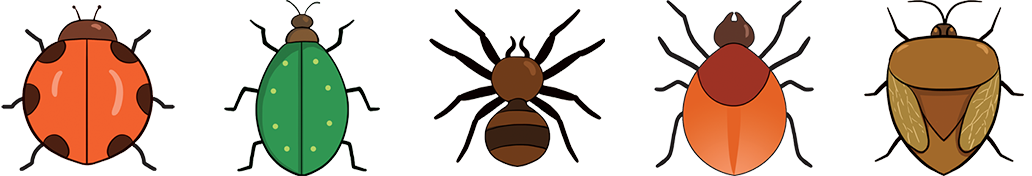 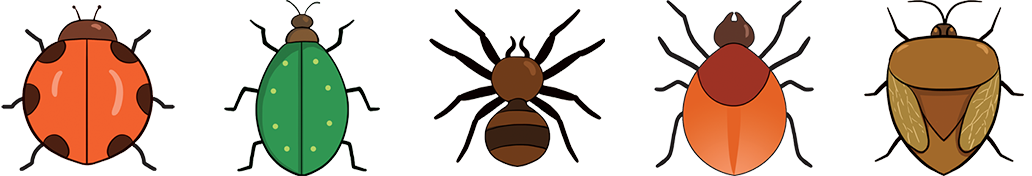 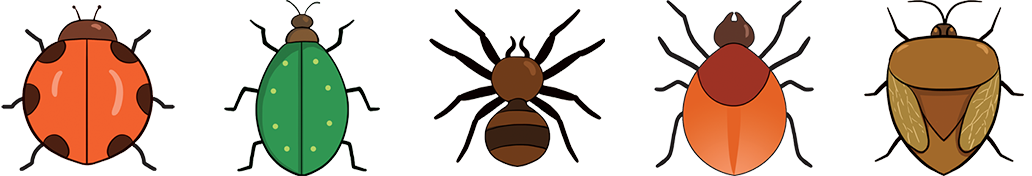 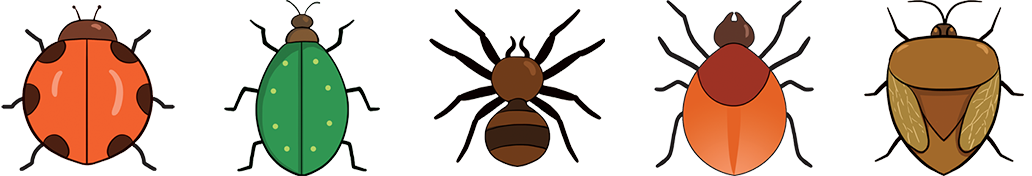 Đáp án
2
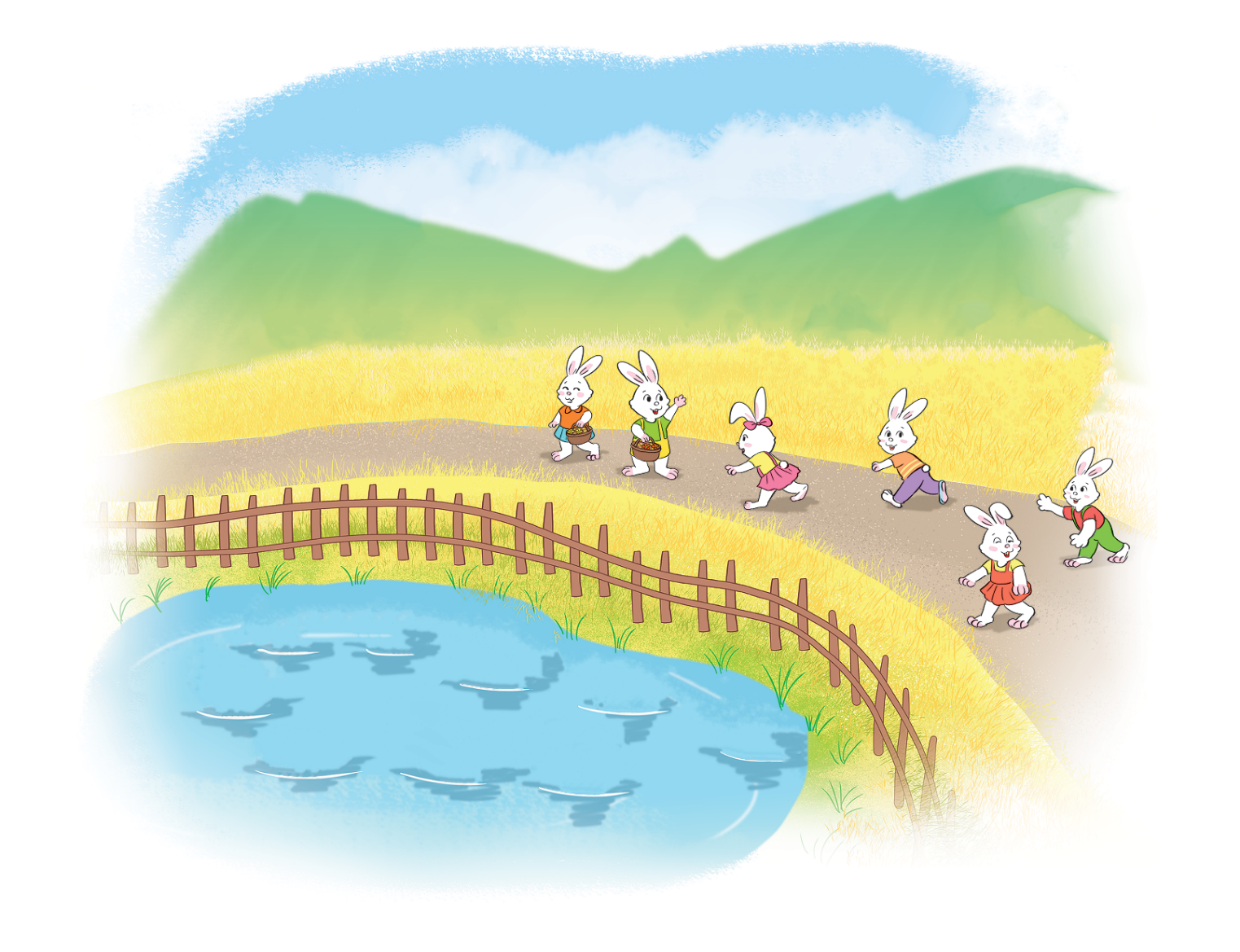 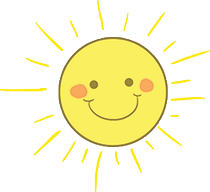 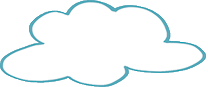 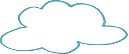 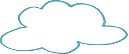 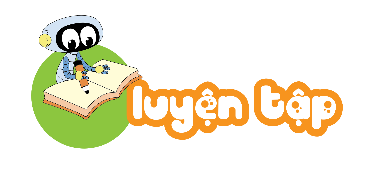 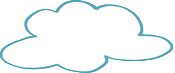 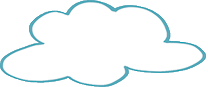 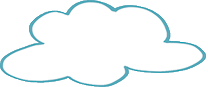 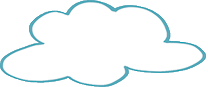 4. Số ?
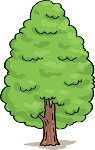 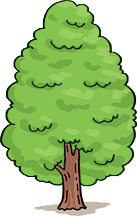 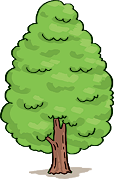 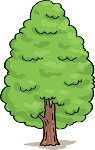 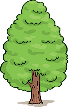 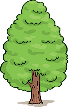 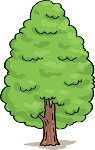 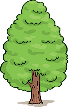 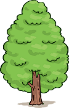 8
?
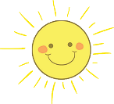 1
?
7
?
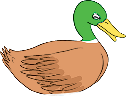 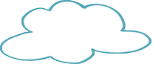 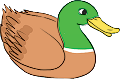 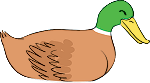 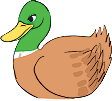 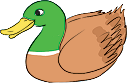 9
?
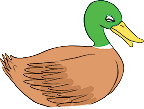 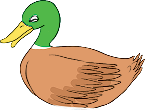 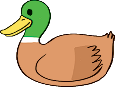 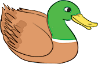 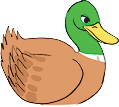 0
?
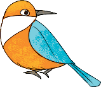 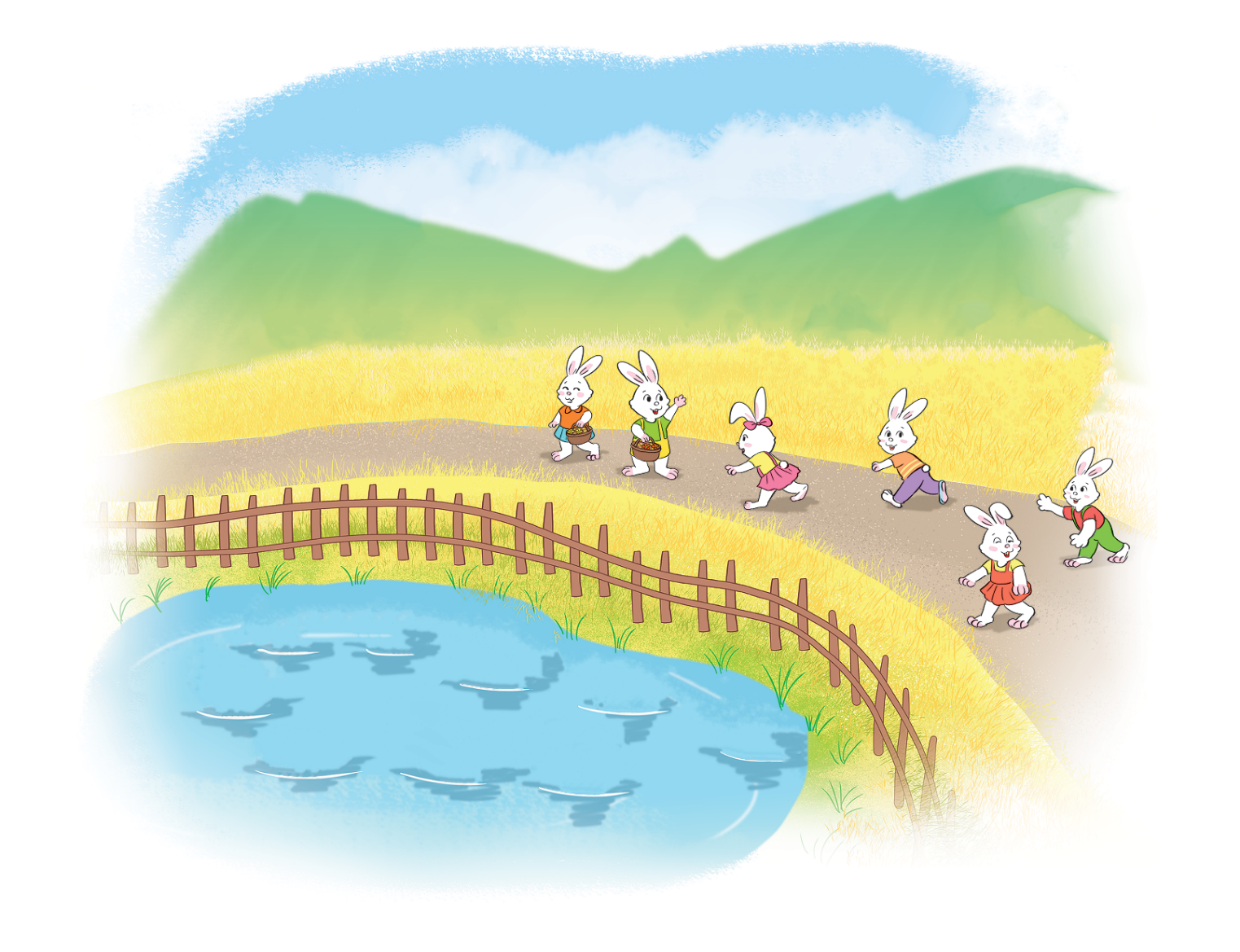 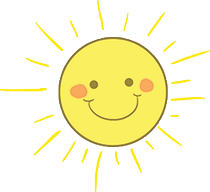 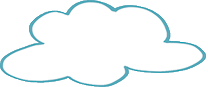 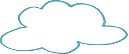 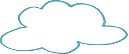 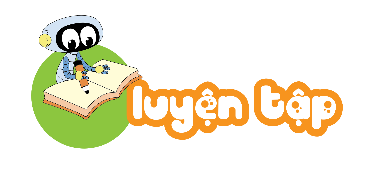 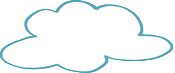 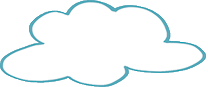 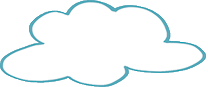 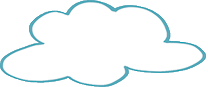 4. Số ?
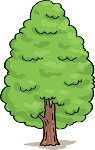 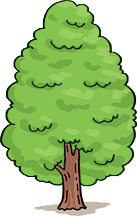 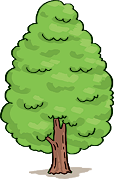 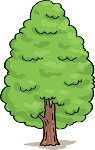 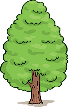 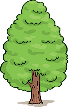 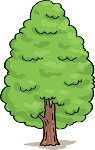 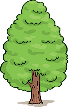 Trong tranh có 
bao nhiêu con thỏ?
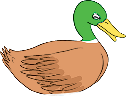 6
?
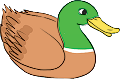 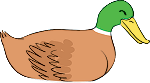 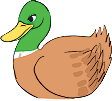 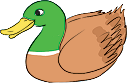 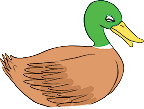 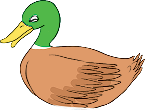 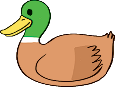 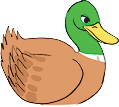 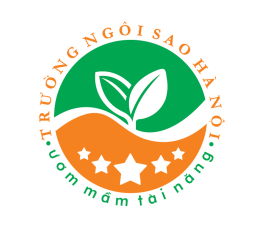 CẢM ƠN VÌ CÁC CON 
ĐÃ RẤT TÍCH CỰC TRONG TIẾT HỌC.